МКДОУ Бобровский детский сад №1ОВ
«Современные педагогические технологии в работе ДОУ»Подготовила учитель-логопедТричева М.В.
«Технология» в переводе с греческого - это искусство, мастерство, умение, совокупность приёмов и способов получения, обработки и переработки сырья, материалов
Педагогическая технология – это система методов, способов, приемов обучения, воспитательных средств, направленных на достижение позитивного результата за счет динамических изменений в личностном развитии ребенка в современных социокультурных условиях
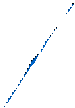 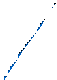 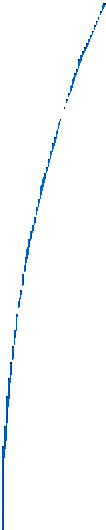 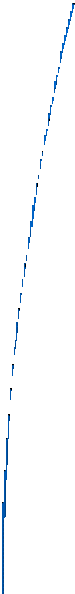 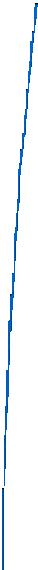 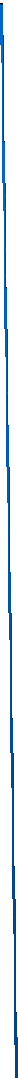 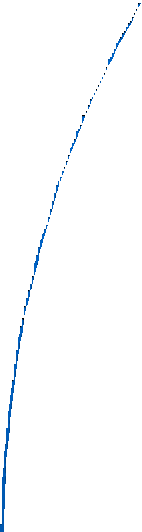 Педагогическая технология
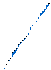 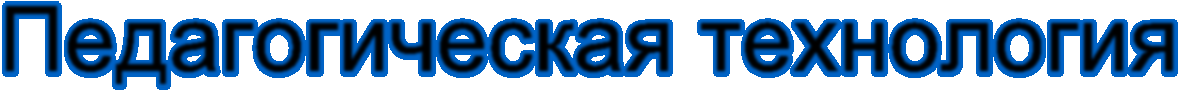 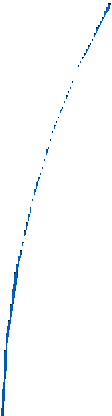 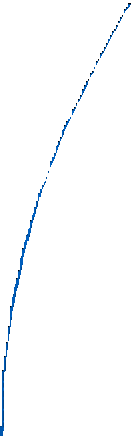 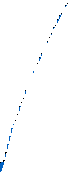 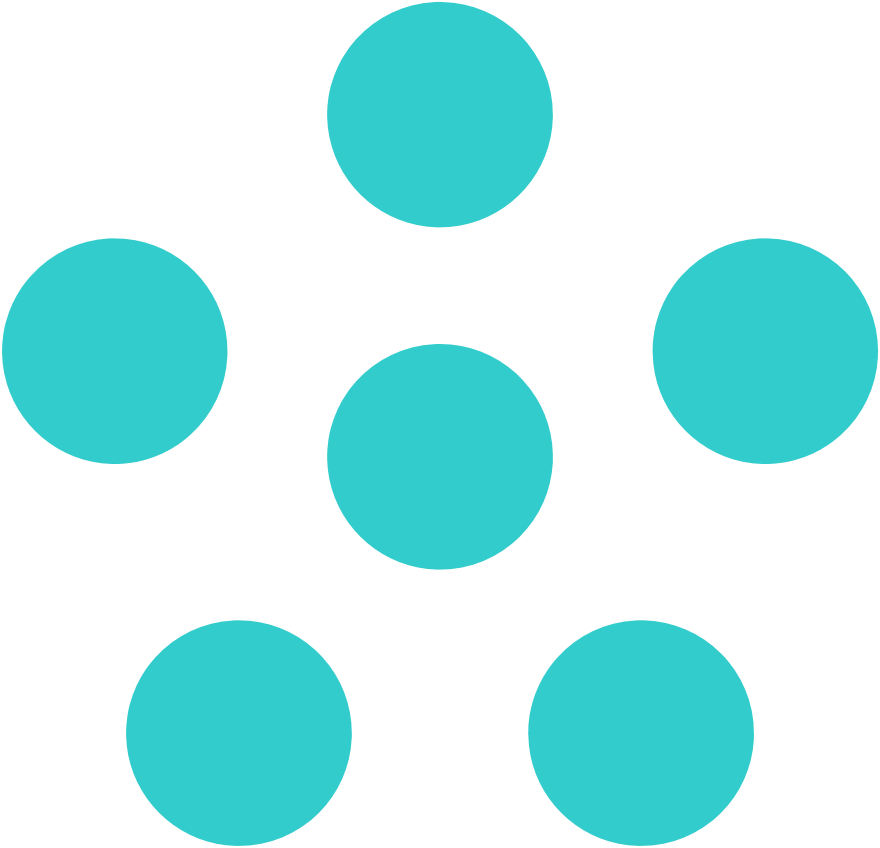 Воспроиз-  водимость
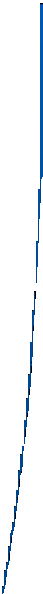 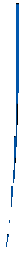 Концептуальность
Эффективность
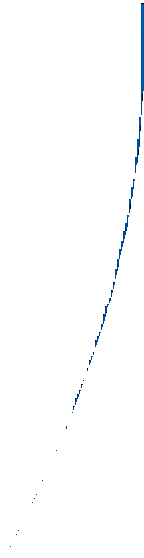 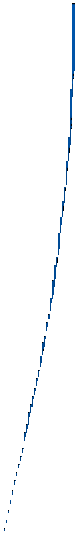 Основные  критерии
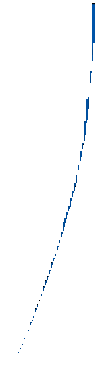 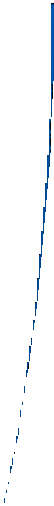 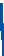 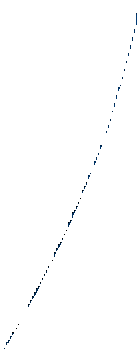 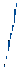 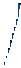 Управляемость
Системность
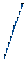 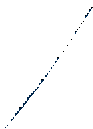 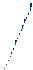 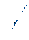 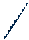 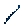 Структура образовательной технологии состоит 
из трех частей:

Концептуальная часть – это научная база технологии, т.е. психолого-педагогические идеи, которые заложены в ее фундамент.

Содержательная часть – это общие, конкретные цели и содержание учебного материала.

Процессуальная часть – совокупность форм и методов учебной деятельности детей, методов и форм работы педагога, деятельности педагога по управлению процессом усвоения материала, диагностика обучающего процесса.
К числу современных образовательных технологий можно отнести:

1. Здоровьесберегающие технологии
2. Технологии проектной деятельности
3. Технология исследовательской деятельности
 4. Информационно-коммуникационные   технологии
5. Личностно-ориентированные технологии;
6. Технология портфолио дошкольника и воспитателя
7.игровая технология
8. Технология «ТРИЗ» и др.
Каждый педагог – творец технологии, даже если имеет дело с заимствованиями. Создание технологии невозможно без творчества. Для педагога, научившегося работать на технологическом уровне, всегда будет главным ориентиром познавательный процесс в его развивающемся состоянии.
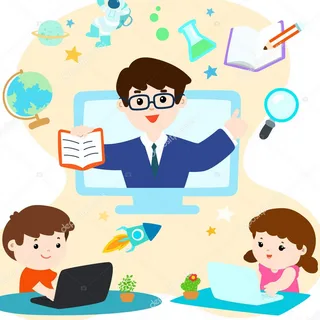 СПАСИБО ЗА ВНИМАНИЕ!
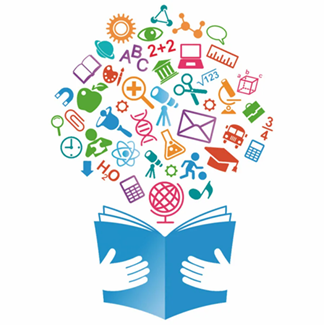